Transductive Learning for Unsupervised Text Style Transfer
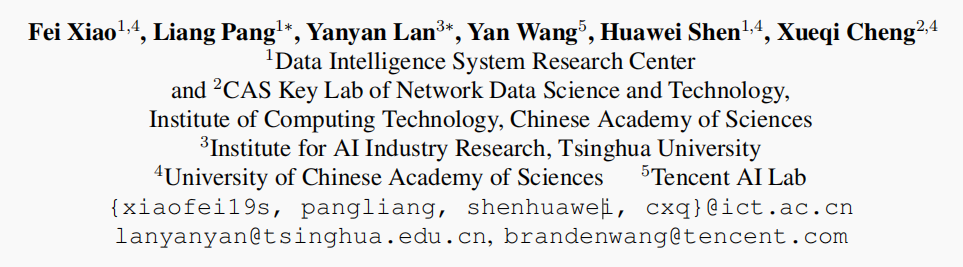 https://github.com/ xiaofei05/TSST
EMNLP-2021
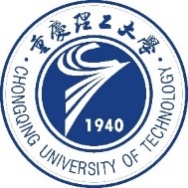 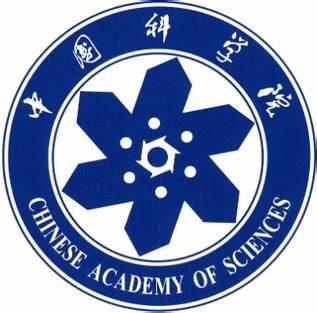 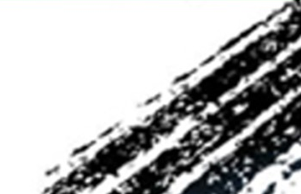 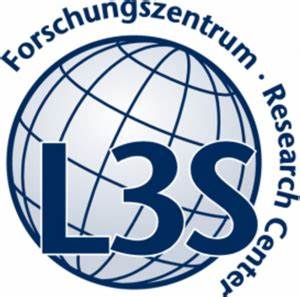 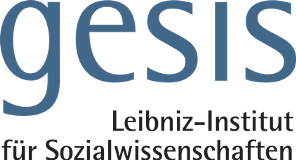 Reported by Dongdong Hu
Introduction
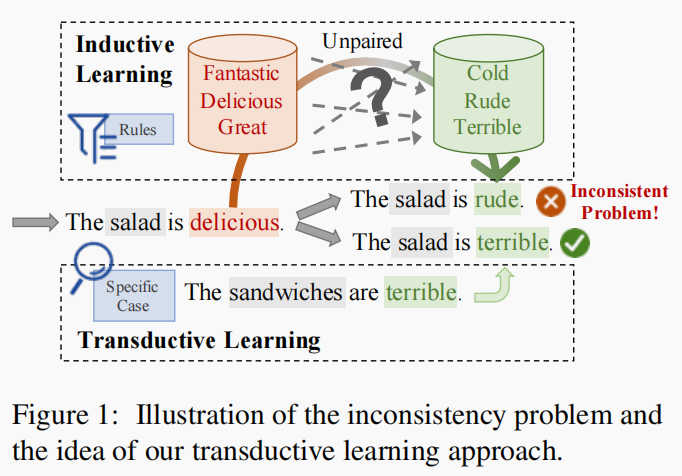 [Speaker Notes: 归纳学习是推导出规律学习规则
不会是一一对应的，是因为风格，高度依赖与上下文
但是对于无监督学习而言没有 平行的语料库进行训练

归纳学习 需要标签 归纳出规律
However, the lacking of parallel corpus 
hinders the ability of these inductive learning methods on this task.]
Method
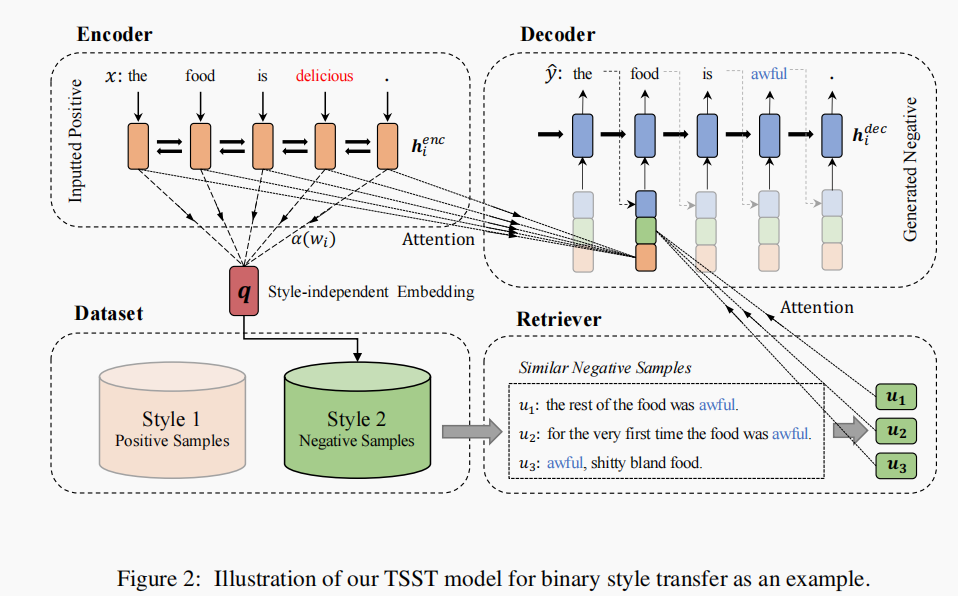 Method
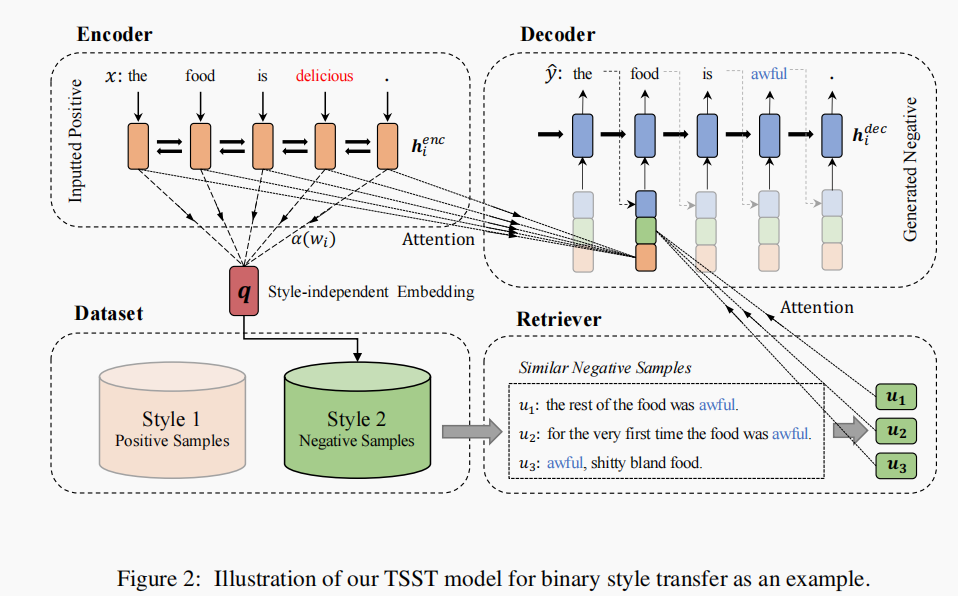 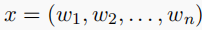 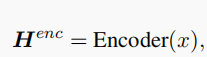 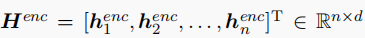 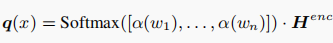 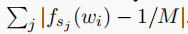 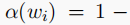 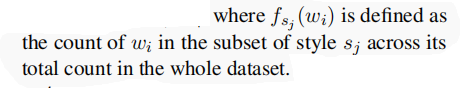 Method
Sparse Retriever (BM25)
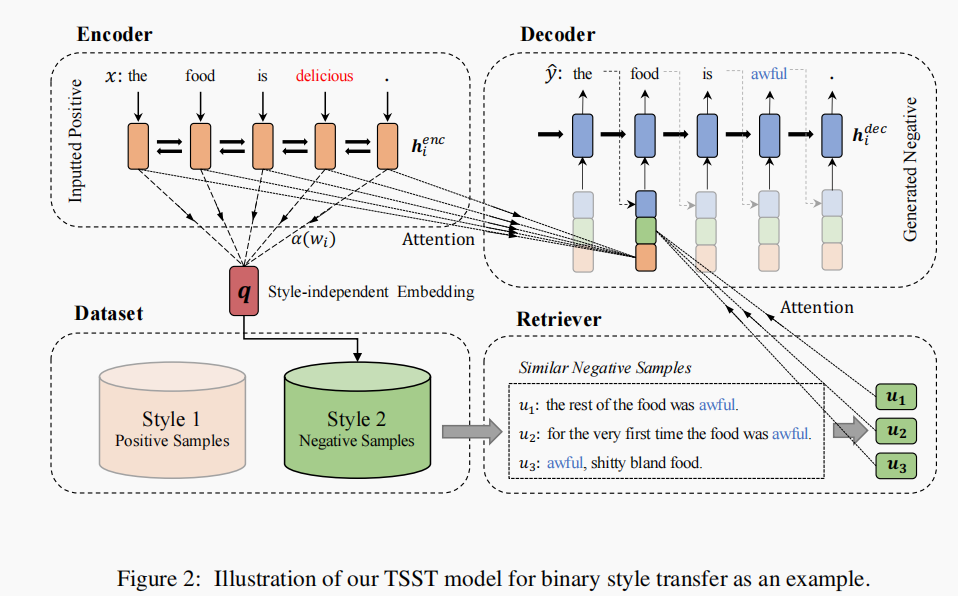 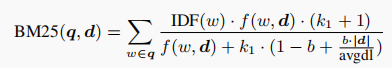 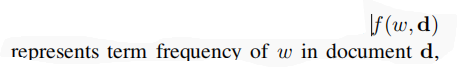 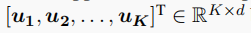 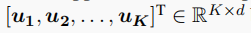 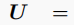 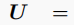 Dense Retriever (MIPS)
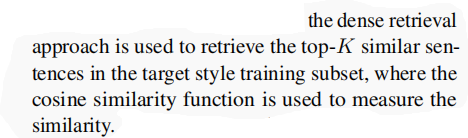 Method
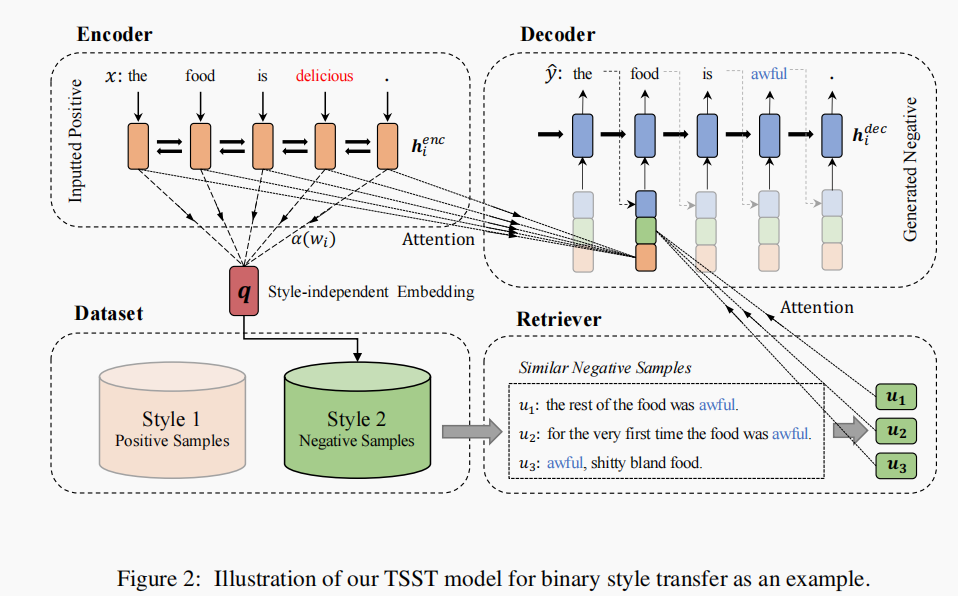 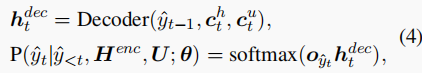 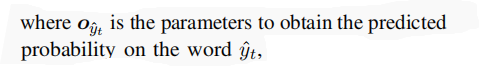 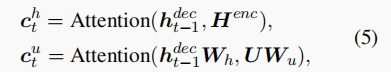 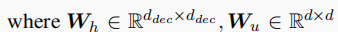 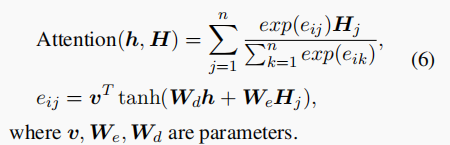 Method
Reconstruction Loss
Retrieval Loss
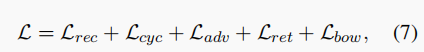 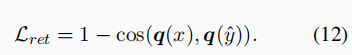 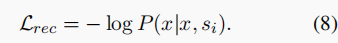 Bag-of-Words Loss
Cycle Reconstruction Loss
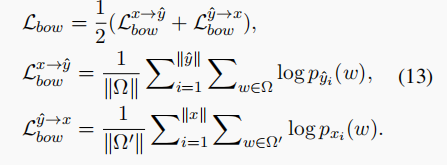 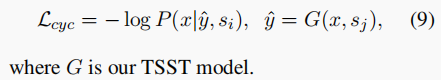 Adversarial Style Loss
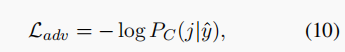 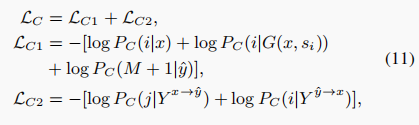 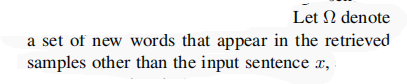 [Speaker Notes: Retrieval Loss 
The retrieval loss is designed to capture the similarity between the style
independent embeddings of the input sentence and the corresponding transferred sentence: 

Bag-of-Words Loss 
This loss is proposed to encourage the generator to select some new words 
from the retrieved sentences, making our model pay more attention to the retrieved samples.]
Experiments
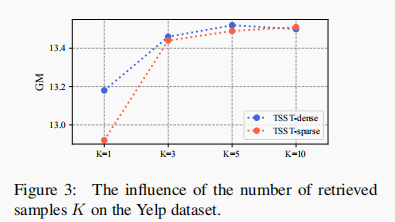 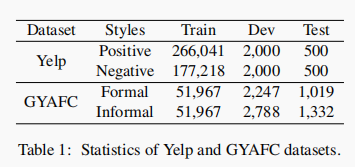 Experiments
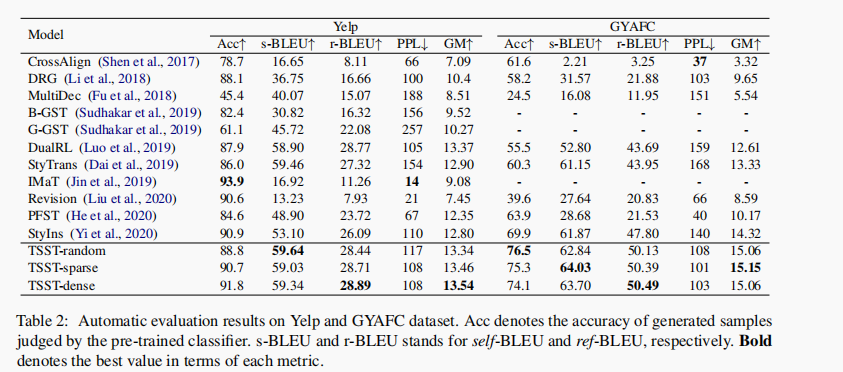 Experiments
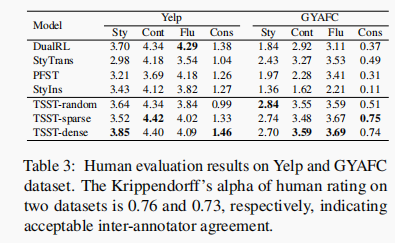 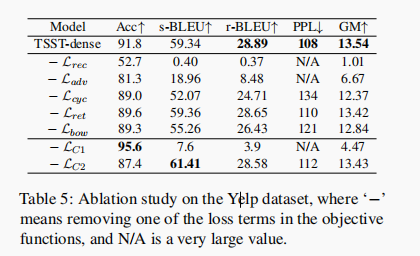 Experiments
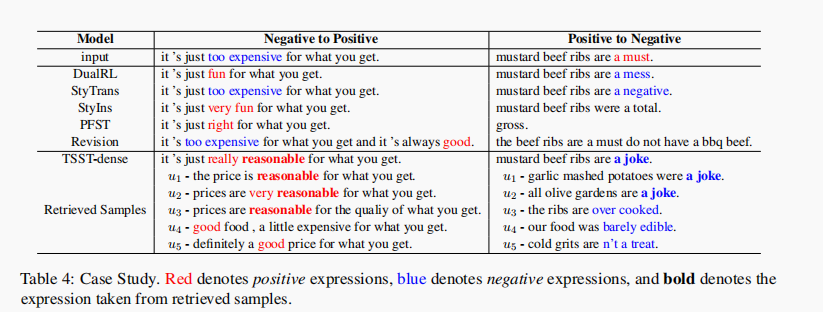 Thanks